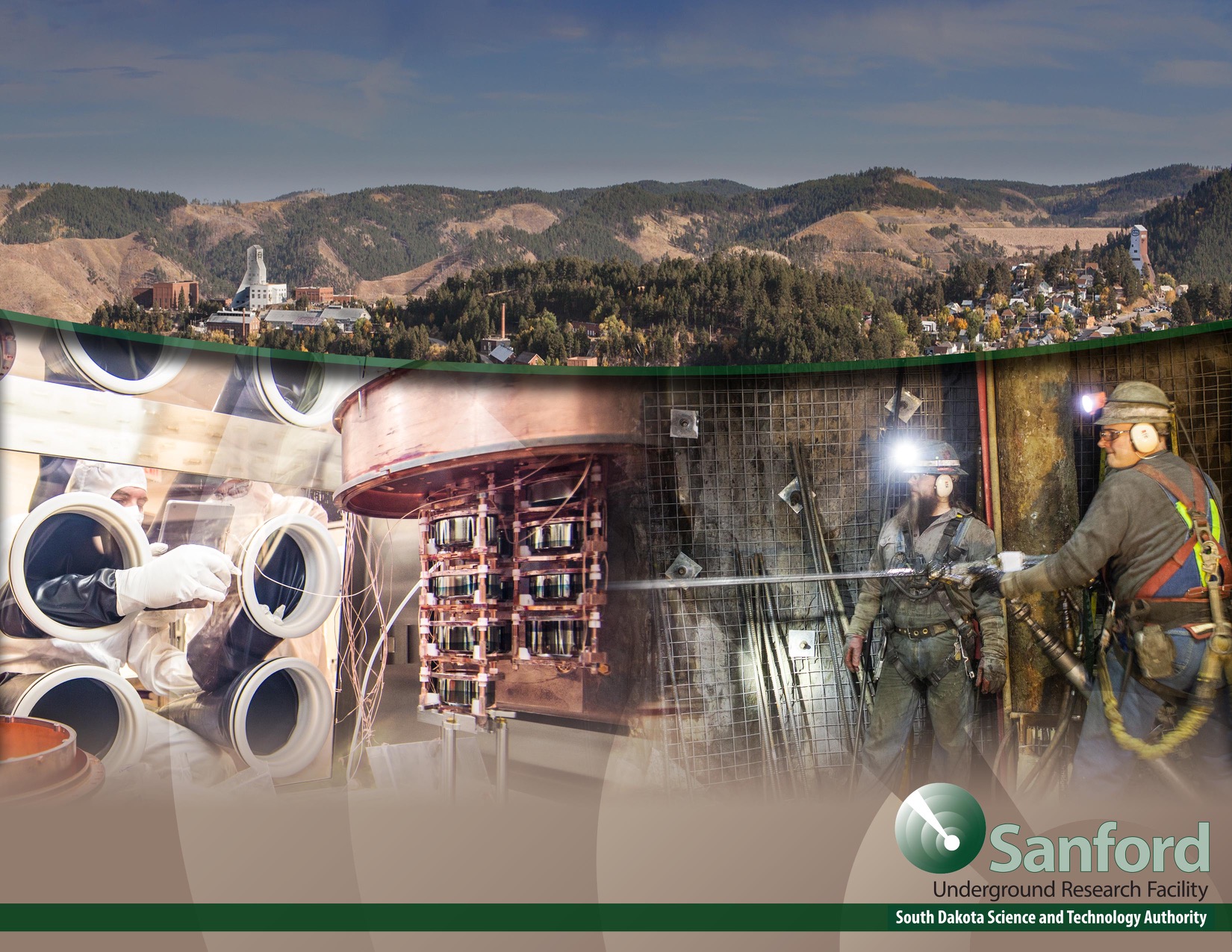 Cultural Advisory Committee Update: E&O
Peggy Norris
November 12, 2021
K-12 Students
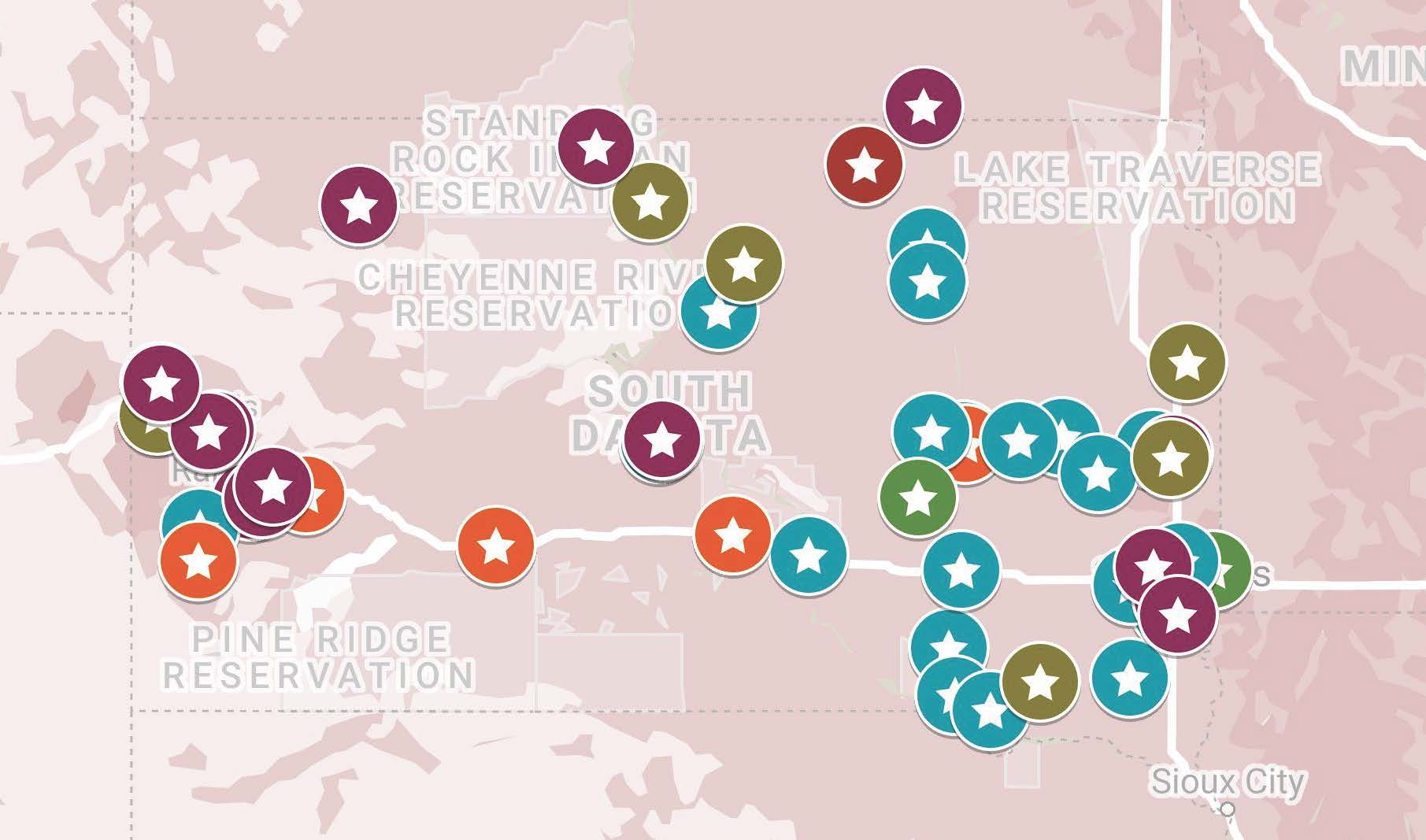 2
[Speaker Notes: Talking Points:
Trip this past week
Differences between the schools
What they need]
South Dakota Teachers
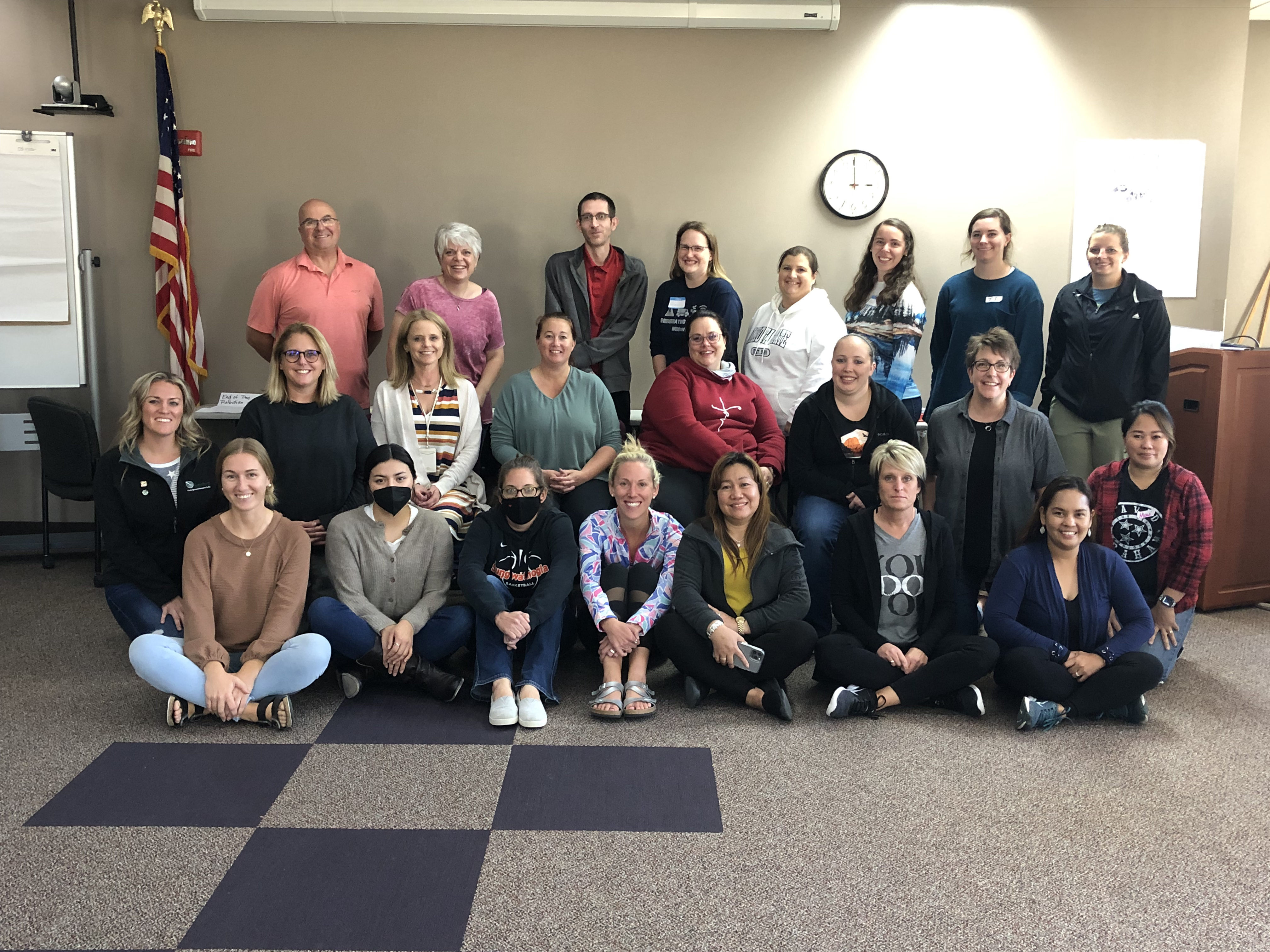 SDMath/SDSci Cohort 5 – 9/2021
3
[Speaker Notes: Talking points:
Our PD teachers transitioning to leadership
Loneman teachers
Lakota Tech teacher]
Post-secondary
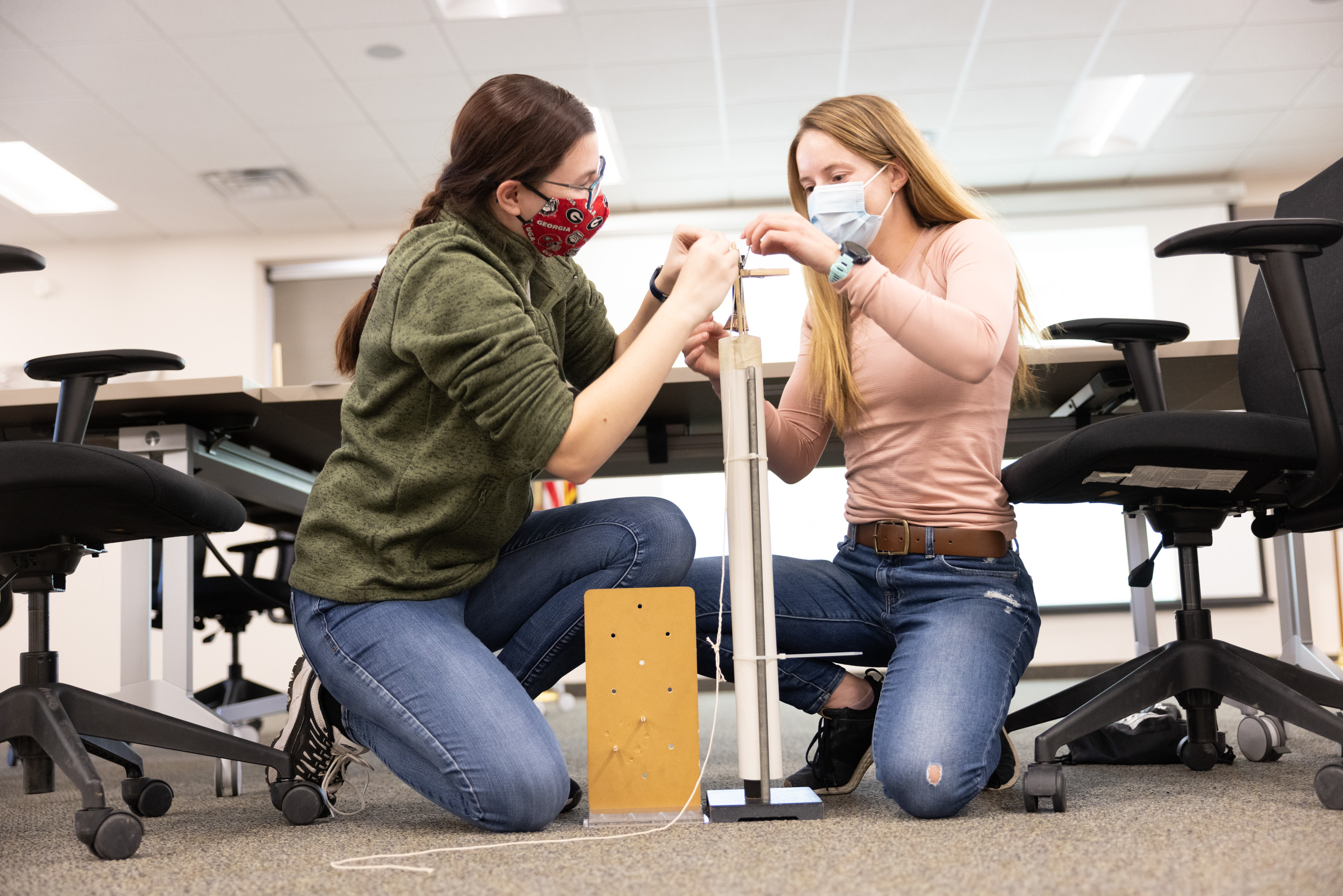 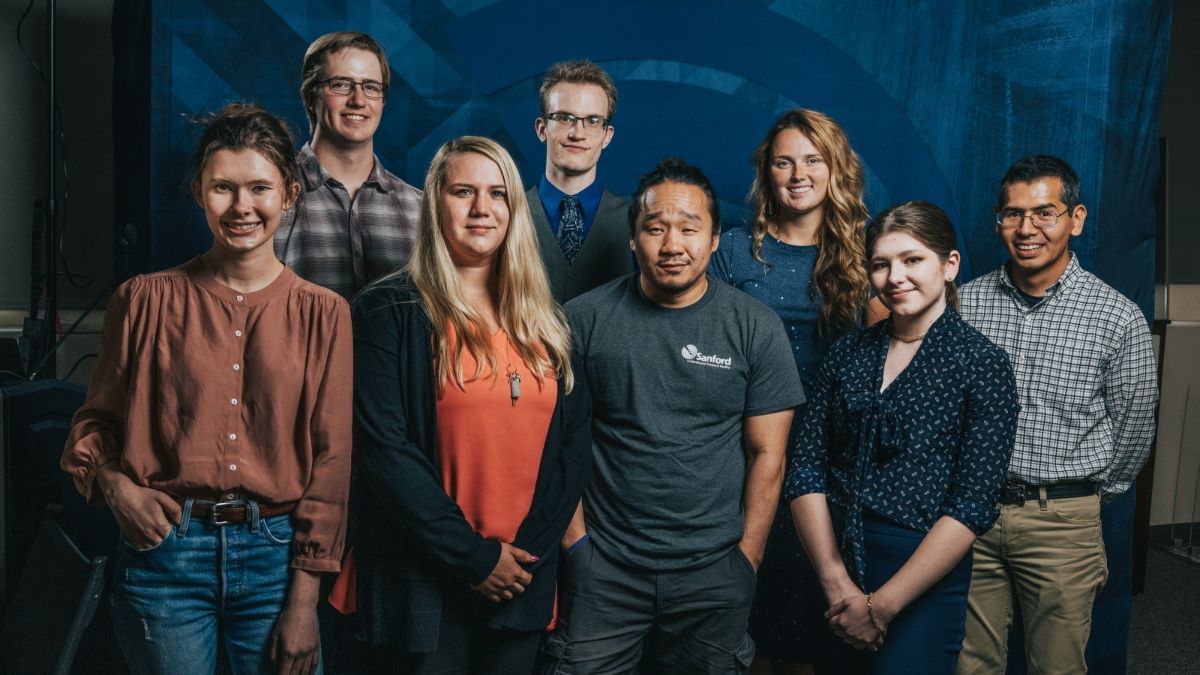 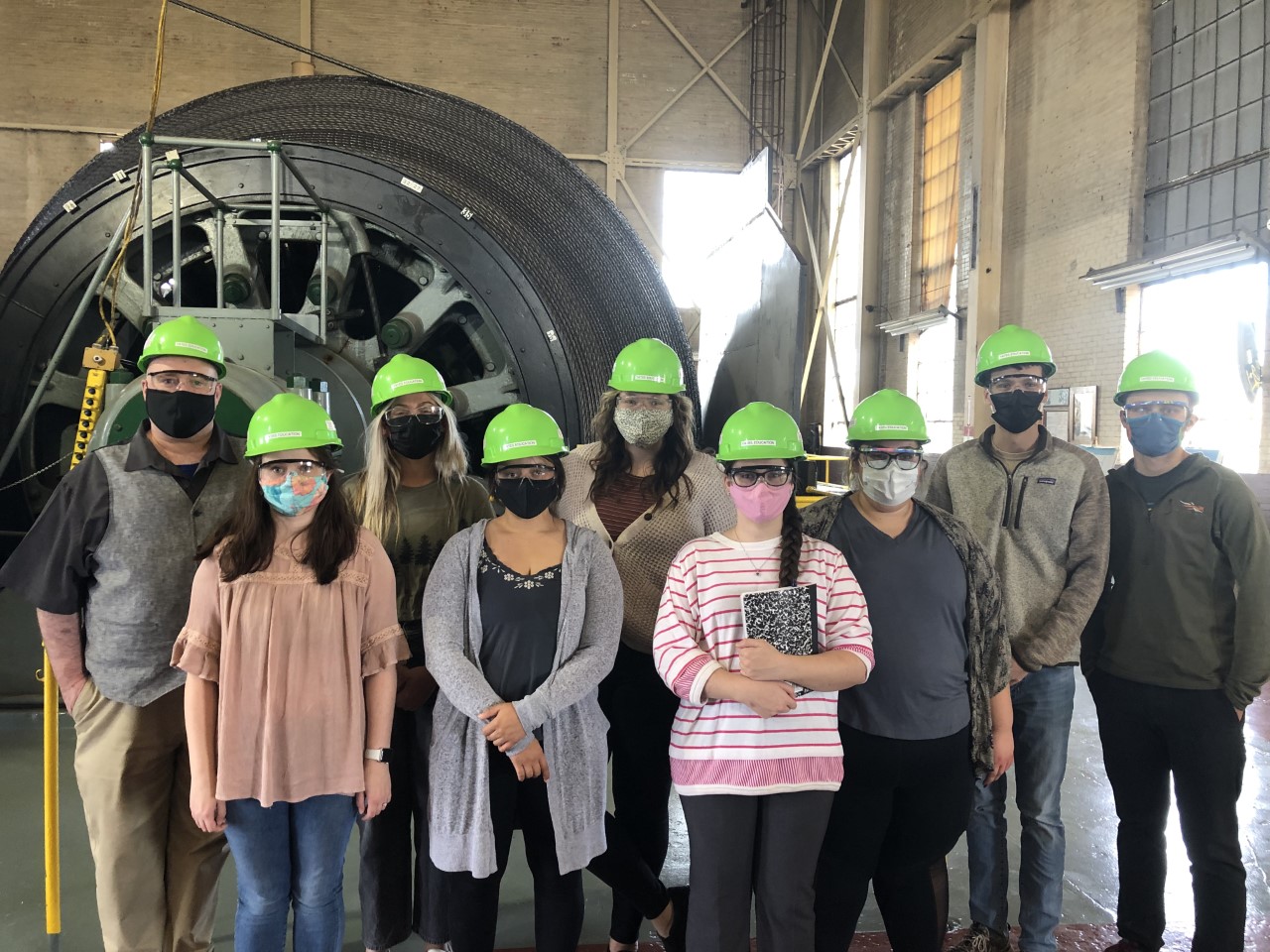 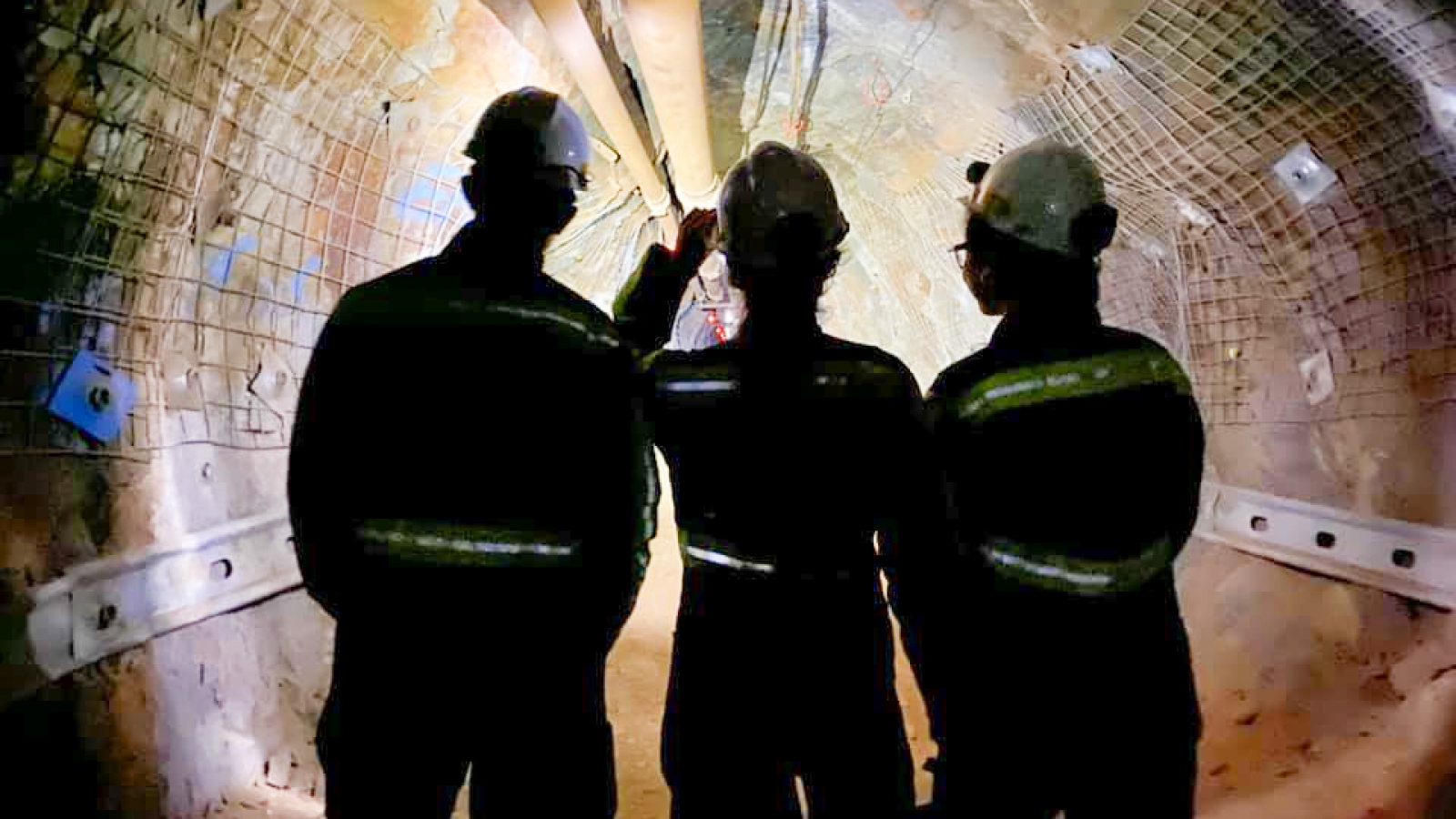 4
[Speaker Notes: Talking points:
Continued success of D-B and Internship programs
New efforts to serve preservice teachers]